Bundled Product Complaints - Lessons learned from the UK’s energy, property and communications ombudsman

Jonathan Lenton 
Telecommunications Ombudsman
Case study 1

Mr A signed up to a contract with ABC Telecom for fixed line telephone and broadband services. He entered into a 12-month contract for both services. He took advantage of an offer of a 25% discount for paying the line rental upfront in one lump sum. 

Six months into the contract, ABC Telecom increased the cost of the broadband service. It wrote to Mr A to inform him that he could cancel his services without penalty. Mr A contacted ABC Telecom to cancel the services. He asked for a refund of the telephone line rental he had paid in advance for the remaining months of the contract. ABC Telecom informed him that in the contract for the line rental it was stated that the advance payment was non-refundable. Therefore, if he cancelled his services, he would not receive a refund of the rental.

We decided that as ABC Telecom had increased the cost of one of the services within the bundle, Mr A should be entitled to cancel the full bundle without penalty. We acknowledged that the terms and conditions of the advance line rental offer was non-refundable, it would not be fair for ABC Telecom to be free to increase the cost of the broadband services to any amount it considered reasonable without customers having the right to cancel. We required ABC 
Telecom to refund the remaining six months line rental.
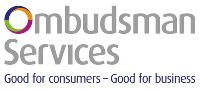 Case study 2

Mrs B signed up to a contract with XYZ Telecom for fixed line telephone, broadband, mobile and Pay TV Services. From the outset, her broadband connection was unreliable – often unusable due to the slow speeds being achieved. She complained to XYZ Telecom who made attempts to resolve the problem. However, the issues causing the problem were never resolved. After several months, Mrs B brought her complaint to Ombudsman Services. She told us that she had persisted so long with the problem because she enjoyed XYZ Telecom’s Pay TV service. She also told us that transferring all her services to XYZ Telecom had been difficult and she didn’t want to go through the experience again. 

We investigated the issue and identified a number of failings on the part of XYZ Telecom which had led to the problems persisting.  Faults were repeatedly closed down without any action being taken. On several occasions, the network operator had asked XYZ Telecom for authorisation to carry out work which was not taken. When we questioned XYZ Telecom, it admitted that its broadband department was relatively new and was struggling to deal with more complex technical faults. 

Under our supervision, XYZ Telecom arranged for the repair of the
service. We awarded a substantial goodwill payment to recognise
the severe inconvenience Mrs B had suffered.
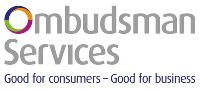